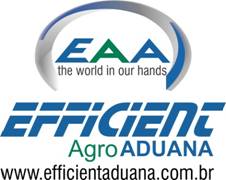 Assessoria em Importação / Exportação de Sementes e Mudas
The World in our Rands
Assessoria em Importação / Exportação de Sementes e Mudas
A EFFICIENT oferece todos os recursos de um despachante aduaneiro de grande porte, acompanhada de uma Gestão Personalizada,  pois   o nosso foco é o do cliente. Por isso a EFFICIENT AGRO ADUANA, foi indicada ao (Troféu Fenix), uma das empresas com Eficiência no Desembaraço Aduaneiro em Viracopos. Em nosso nicho de atividades buscamos a cada dia uma melhora contínua em nossa gestão, no intuito de atingirmos as metas não  só em Viracopos, mas em nossos Clientes e em todo ponto de atuação.
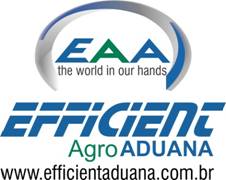 Os despachantes e colaboradores da EFFICIENT AGRO ADUANA, são profissionais licenciados que garantem uma melhor Performance de todo seu processo Alfandegário, além de uma completa assessoria em Comércio Exterior, na Exportação e Importação Agropecuáiros como: sementes, plantas, mudas, frutas, animais vivos, ovos férteis e outros perecíveis em geral.
contato@efficientaduana.com.br - Site: www.efficientaduana.com.br
Assessoria em Importação / Exportação de Sementes e Mudas.
NEGÓCIO
Prestação Seviços de Exportação e Importação Agropecuarias como: sementes, mudas, frutas, plantas ornamentais, animais vivos, ovos férteis e outros perecíveis em geral.
DIFERENCIAL
Valorizamos a dedicação no atendimento, informações e negociações com o cliente. A Efficient Agro Aduana prioriza a parceria com os nossos clientes, e o objetivo não é apenas prestar serviços de desembaraço de Importação e Exportação, mas também, conquistar e fidelizar todos os clientes, captando novos parceiros. Desta forma, prezamos padrões de qualidade em todos os nossos processos, desde o inicio até a liberação para envio aos nossos clientes, e ou, destino, tendo como resultado final a total solução do que propusemos fazer, bem como a completa satisfação do cliente.
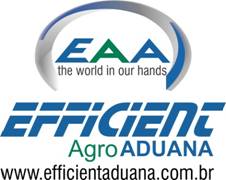 Início antecipado do despacho.
 	Enquanto sua carga esta sendo processada no exterior.
VANTAGENS
Antecipamos todas as etapas da importação como: 
      Confirmação do RADAR
      Verificação de Exigências Aduaneiras
      Instruções de Despacho
Permitindo o registro imediato da DI.
Reduzindo o tempo de Liberação e Custos com Armazenagem.			                  VCP-Flex (importação em Viracopos) Liberação urgente com redução
Assessoria em Importação / Exportação de Sementes e Mudas
MISSÃO
Superar as expectativas dos nossos clientes na gestão dos processos de importação e exportação, atendendo-os sem medir esforços para alcançar os resultados predeterminados. Nossa meta é criar e manter uma parceria sólida e duradoura com os clientes por meio de um trabalho responsável. Faz também parte da nossa missão proporcionar aos nossos colaboradores, clientes e parceiros um trabalho motivador, criativo, aberto e respeitoso.
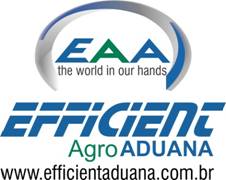 VISÃO
Ser uma empresa reconhecida pelo conhecimento técnico em comércio exterior e atuar como um parceiro estratégico dos clientes nos processos de importação e exportação, oferecendo um valor agregado aos serviços. Manter firme seus propósitos de trabalhar com ética, transparência, comprometimento, integridade, confiabilidade e confidencialidade.
Respeito e Comprometimento com nossos Clientes, Colaboradores e Parceiros.
Simplicidade e Assertividade
VALORES
Agilidade, Credibilidade e Confidencialidade
Ética e Transparência
Assessoria em Importação / Exportação de Sementes e Mudas
POLÍTICA DE QUALIDADE
Suprir todas as necessidades de desembaraço de nossos clientes. Garantir nossos serviços aduaneiro junto aos orgaos responsaveis. com qualidade, prazo e eficiencia. Garantindo a total satisfação de nossos clientes e parceiros.
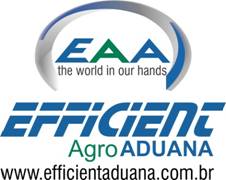 NOSSA ESTRUTURA
Possuímos  uma  estrutura  com  profissionais capacitados na area de Exportação e Imortação Agropecuarios, equipados  com  todas  as ferramentas  necessárias  e  toda  a  infraestrutura  direcionada  ao  desembaraço aduaneiro. Nossa estrutura é informatizada garantindo assim a total precisão em tudo que a EFFICIENT AGRO ADUANA negocia  com  seus  clientes,  garantindo  qualidade  em  seus serviços.
contato@efficientaduana.com.br - Site: www.efficientaduana.com.br
Assessoria em Importação / Exportação de Sementes e Mudas
PORQUE ESCOLHER A EFFICIENT ADUANA?
A Efficient é uma empresa especializada em comércio exterior, que tem um método próprio para auxiliar sua empresa no planejamento e gerenciamento dos processos de importação e exportação, com o fornecimento de informações não só analíticas, mas proativas. A Efficient analisa permanentemente o desempenho das operações o que favorece a assertividade nas tomadas de decisão. As soluções são desenvolvidas para que as metas predefinidas sejam alcançadas. Serviço sob medida para sua empresa; Conhecimento técnico e a estrutura operacional para atender nos principais portos e aeroportos brasileiros; Diminuição do tempo dos processos de comércio exterior com análise dos gargalos; Processos totalmente informatizados com análise do tipo de produto, movimentações, e suporte por meio de Armazém e Transporte. Transparência nos processos; Gestão eficiente de  custos; Cumprimento rigoroso do tempo das entregas e equipe altamente especializada em operações In-House.
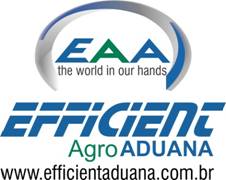 contato@efficientaduana.com.br - Site: www.efficientaduana.com.br
Assessoria em Importação / Exportação de Sementes e Mudas
PORTFÓLIO DE SERVIÇOS
Assessoria Agro – Aduaneira
 MAPA * Registro no RENASEM E RNC
 Habilitação no Siscomex (Radar) Simplificado e Ordinário
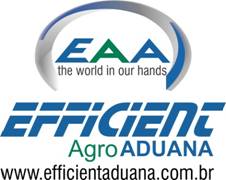 Pessoa Jurídica 
 Pessoa Física 
 Produtor Rural
 Atesão
 Artista
 Semelhantes (Outras Pessoa Física)
Certificado de Origem
 Agenciamento de Carga Internacional Aérea e Marítima 
Frete Nacional
 Remoção (DTA aérea e rodoviária)
contato@efficientaduana.com.br - Site: www.efficientaduana.com.br
Assessoria em Importação / Exportação de Sementes e Mudas
PORTFÓLIO DE SERVIÇOS
IMPORTAÇÃO
EXPORTAÇÃO
Despachos aduaneiro p/pessoas Jurídicas e Física - Aéreo, Marítimo, Rodoviário, EAID.
 Exportação de sementes comerciais, IN01, VCU, outros reagentes para laboratórios, mudas de plantas ornamentais, flores, frutas, ovos férteis de galinha, pintos de um dia, suínos, sêmen animal, animais de compahia e cargas vivas em geral.
 Exportação Temporária.
 Certificado de Origem.
 Anuência Prévia  (ANVISA E MA).
Despachos aduaneiro p/pessoas Jurídicas e Física - Aéreo, Marítimo, Rodoviário, EAID.
Importação de sementes comerciais, IN01, VCU, outros reagentes para laboratórios, mudas de plantas ornamentais, flores, frutas, ovos férteis de galinha, pintos de um dia, suínos, sêmen animal, animais de compahia e cargas vivas em geral.
Despacho de Admissão Temporária (Incluindo Re-exportação).
Relevação de Perdimento (DMCA).
Relevação Normas Processuais (Retorno de Importação Temporária) e irregularidades (Bagagem desacompanhada).
 Gestão de licença  de Importação ANVISA, MAPA E DECEX (LI prévia ou posterior).
 Devolução / Redestinação de carga.
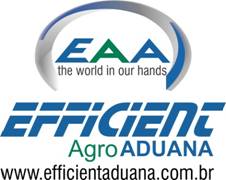 contato@efficientaduana.com.br - Site: www.efficientaduana.com.br
Assessoria em Importação / Exportação de Sementes e Mudas
ESCRITÓRIO
MATRIZ
Campinas – SP
 
Endereço: Rua, Jose de Alencar, No. 293 – 4º Andar – Sala 43
Centro - Campinas-SP ­ CEP: 13013-040 – Tel: (19) 3225 8021
CNPJ: 08.875.474/0001-99   -   I.E: ISENTA   -   I.M: 00125432-4

Contato: Alcides: (19) 9740–88435 e Archie: (19) 9740–88436
Centro Empresarial Viracopos

Endereço: Rod. Santos Dumont, Km 66, S/Nº – 2º Andar 
Sala 239 Campinas-SP – CEP: 13052-901
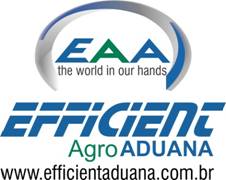 PONTOS DE ATUAÇÃO
AEROPORTO GUARULHOS - SP
PORTO SECO
CAMPINAS
AEROPORTO
VIRACOPOS - SP
PORTO DE SANTOS
AEROPORTO 
BELO HORIZONTE - MG
AEROPORTO 
RIO DE JANEIRO - RJ
contato@efficientaduana.com.br - Site: www.efficientaduana.com.br
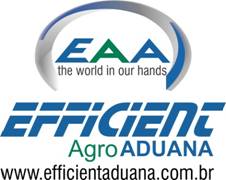 Assessoria em Importação / Exportação de Sementes e Mudas
PRINCIPAIS CLIENTES
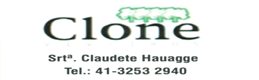 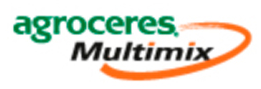 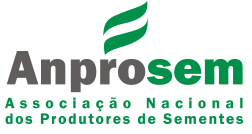 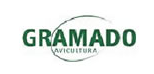 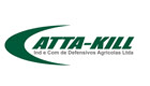 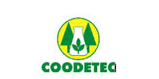 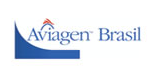 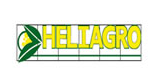 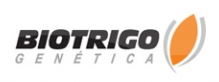 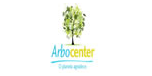 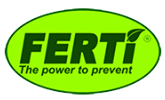 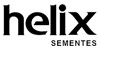 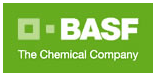 contato@efficientaduana.com.br - Site: www.efficientaduana.com.br
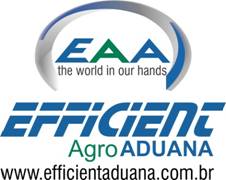 Assessoria em Importação / Exportação de Sementes e Mudas
PRINCIPAIS CLIENTES
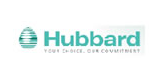 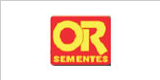 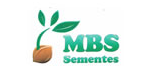 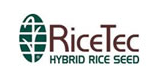 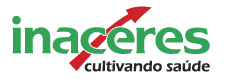 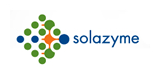 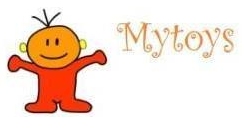 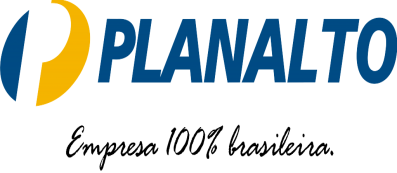 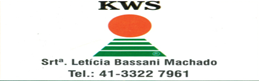 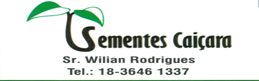 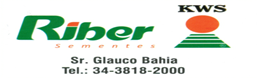 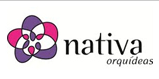 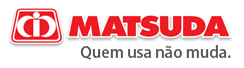 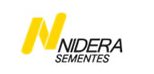 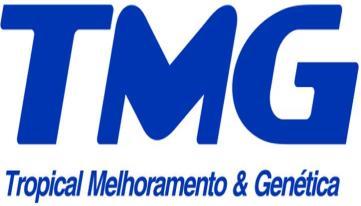 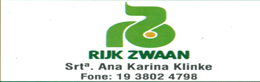 contato@efficientaduana.com.br - Site: www.efficientaduana.com.br
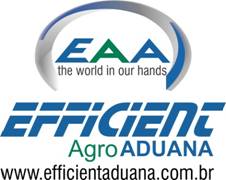 Assessoria em Importação / Exportação de Sementes e Mudas
Sua empresa merece o melhor que o mercado oferece.
Trabalhe com a EFFICIENT AGRO ADUANA
Agradecemos a oportunidade de nos apresentar e estamos a sua disposição.
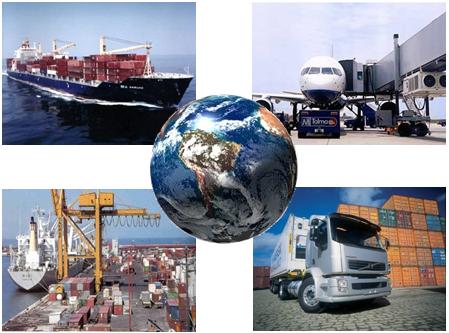 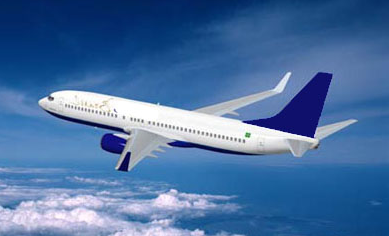